Dramski proces
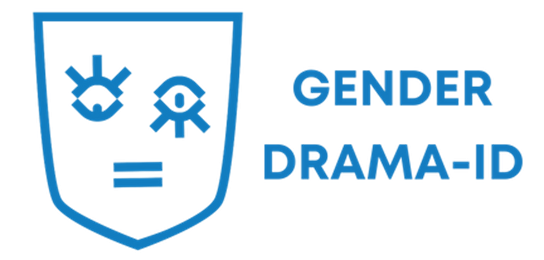 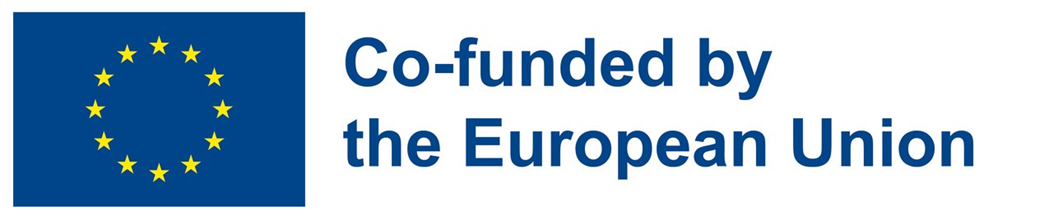 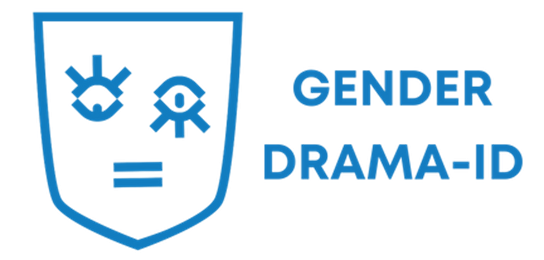 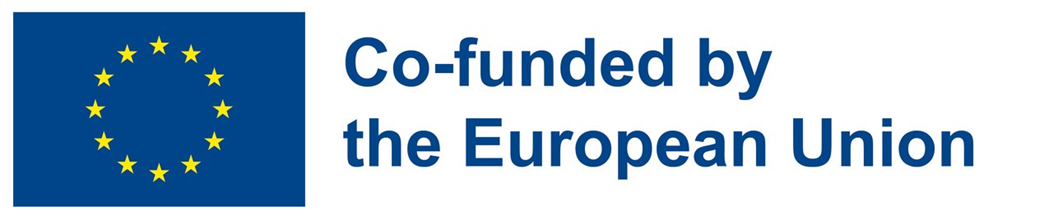 Korak 4.1
Kreiranje elemenata priče koristeći se tehnikama drame
Korak 4.1
Kreiranje elemenata priče koristeći se tehnikama drame
Imate osmišljen narativ i odredili ste likove.
Sada je vrijeme za:
Kreiranje elemenata priče
Gdje i kada se radnja odvija? 
Što se događa s likovima tijekom priče?
Što i na koji način likovi pričaju, rade ili se kreću?
Korak 4.1
Kreiranje elemenata priče koristeći se tehnikama drame
Koristit ćemo se tehnikom koja se zove Drama procesaTo je kada improviziramo različite scene kako bismo predočili neku situaciju.
Aktivnost 1. Dodjela ulogaImate osmišljen narativ i odredili ste likove.Tko ste vi u priči? Podijelimo uloge među članovima grupe.
[Speaker Notes: Dodijelite uloge ili likove sudionicima na temelju scenarija.
Potaknite sudionike da u potpunosti utjelovljuju svoje uloge, istražujući misli, osjećaje i motivacije.
Naglasite važnost zadržavanja karaktera i autentičnog reagiranja na situaciju.]
Aktivnost 2. Improvizacije
Imate osmišljen narativ i odredili ste likove, pokušajte imrovizirati pojedine scene, glumeći likove koje ste odabrali.
Kako ćete se osjećati?
Što ćete govoriti?
Kako ćete se kretati?
Kako ćete glumiti
Što će se događati tjekom izvedbe?

Prikupite odgovore kako biste kreirali situacije, dijalog i/ili radnju kao elemenata priče
[Speaker Notes: Potaknite sudionike da improviziraju interakcije i dijalog na temelju svojih uloga.
Koristite upute, pitanja i izazove za usmjeravanje pripovijesti i produbljivanje angažmana.
Stvorite prilike za sukobe, napetosti i razrješenje kako biste pokrenuli priču naprijed.]
Aktivnost 3. Rasprava
Što mislite da se dogodilo u priči?

Kakav je osjećaj biti “u cipelama drugoga”?

Što bismo mogli promijeniti u stvarnom životom?
[Speaker Notes: Nakon dramatičnog iskustva, omogućite susret u kome ćete moći raspraviti o emocijama, mislima i učenju.
Potaknite sudionike da podijele svoja iskustva, uvide i pitanja.
Povežite teme i probleme istražene u procesnoj drami s kontekstima i primjenama u stvarnom životu.]
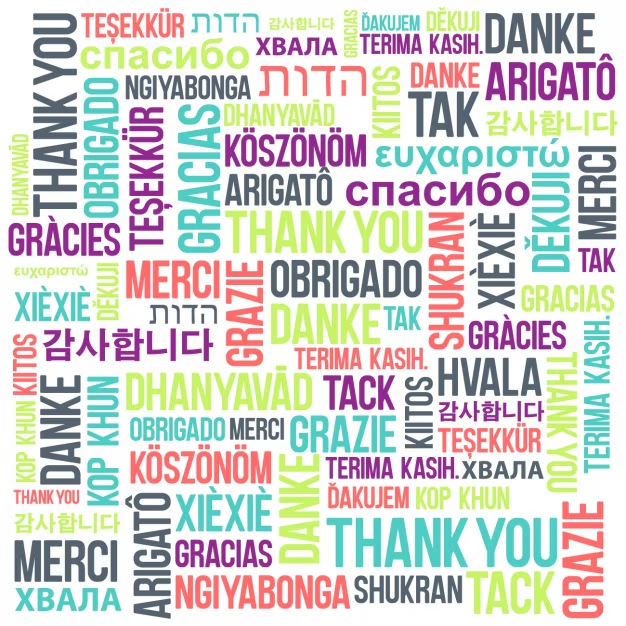 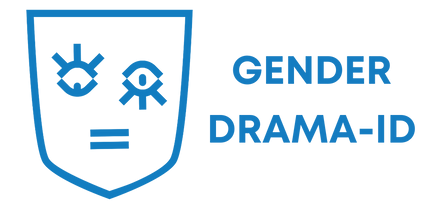 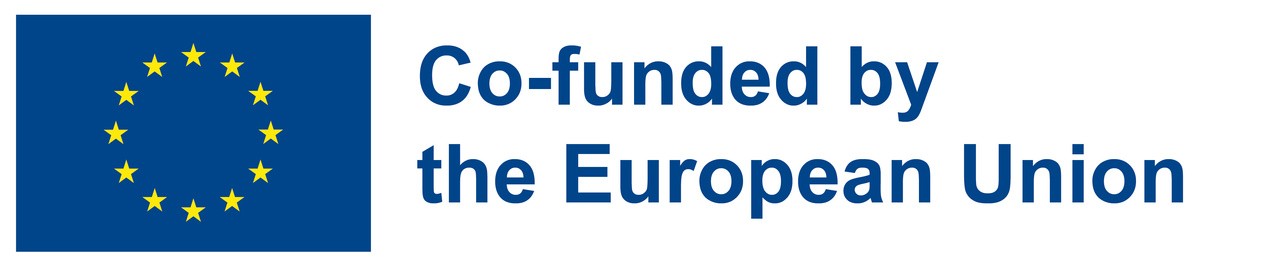 “Europska komisija podupire izradu ove publikacije i ne predstavlja sadržaj koji odražava samo stajališta autora te se Komisija ne može smatrati odgovornom za bilo kakvu uporabu informacija sadržanih u njoj”
[Speaker Notes: Nakon dramatičnog iskustva, omogućite sesiju za ispitivanje kako biste obradili emocije, misli i učenje.
    Potaknite sudionike da podijele svoja iskustva, uvide i pitanja.
    Povežite teme i probleme istražene u procesnoj drami s kontekstima i primjenama u stvarnom životu.]